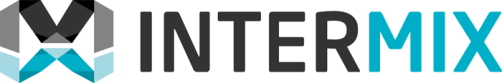 Geen optelsom, maar een vermenigvuldiging
Kracht van synergie
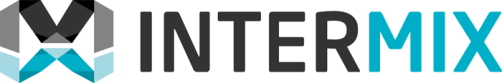 De groeifasen van Intermix
Koppelingen
Formulieren
Webshop
Google module
Cockpitter
Conversie Cockpit
Website & Cms
Maatwerk
Dimensionale
fase
Strategische
fase
Op zoek naar vermenigvuldiging
Interactieve
fase
Kosten
Online onderdeel van strategie
Communicatie strategie
Conversie meten
Efficiënticering
Meten, evalueren en verbeteren cirkel
Visitekaartje 
fase
Interactie 
Bewust van SEO 
Focus op bezoekersaantallen
Oriënterend social media
Website
Openingstijden
Telefoonnummer
Omzet
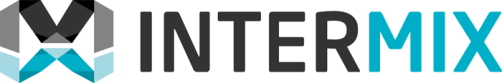 Webshop
Warranty system
Product cards
RFID module
Compare
CMS
Review module
End User zone
Photo competi-tion
Interactive question Module
Dust Extraction
Dealerzone
Warranty system
Training module
Vibration calculator
Form maker
Review module
Filtering
Website
Promotion module
Folder on demand
Download module
knowledge databank
Statistics
IPMS
Flipflash
Content zipping
Image databank
Pricelist on demand
ICMS
Explosion drawing
Redirect module
PDF leaflet
YouTube module
Webshop
Serial monitor
Google Module
Forum
Dealer
locator
RFID module
Product cards
Custom Exports
SFA
Dealer
locator
Training module
Communication Cockpit
Intranet
Shop in a shop
Publisher
Review module
Newsletters massmailing
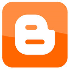 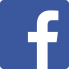 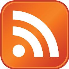 Promotion module
Service & Repair
Outlet shop
Warranty system
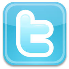 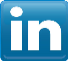 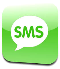 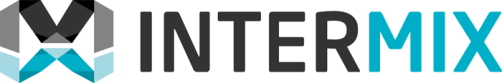 Kracht van Synergie
De Kracht van Synergie
AdWords
Cockpitter
Conversie Cockpit
Module
Portals
Website/ Webshop
Vergelijking websites
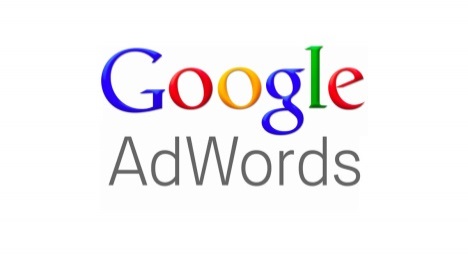 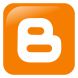 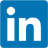 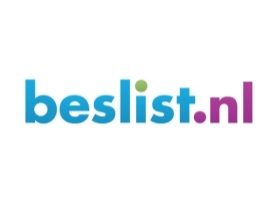 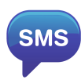 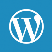 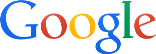 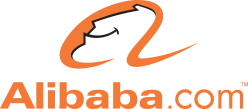 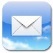 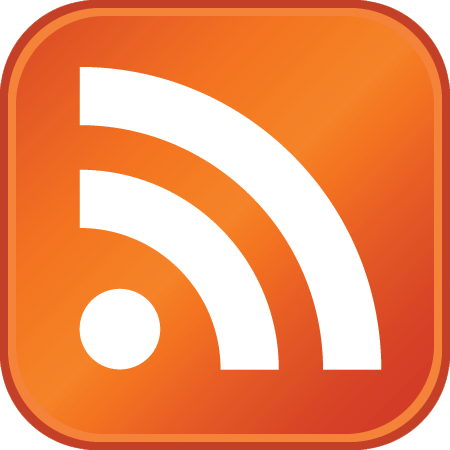 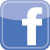 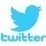 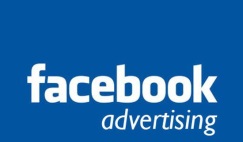 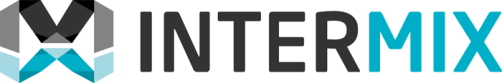 Module
Website.nl
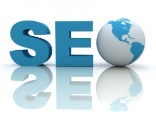 menu
menu
menu
menu
menu
menu
menu
Lp’s
kia dealer alblasserdam
Kitter Rotterdam
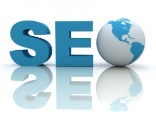 Goedkope stickers
Taart op maat laten maken
Onderhoudstips bladblazers
Module
Mac Melanie
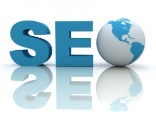 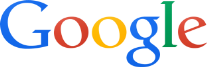 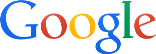 Online applicatie op maat
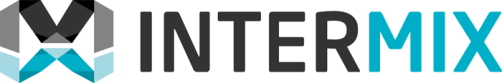 22bar
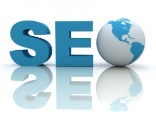 Tips & Tricks
Algoritme
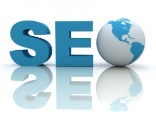 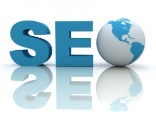 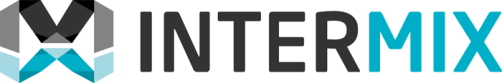 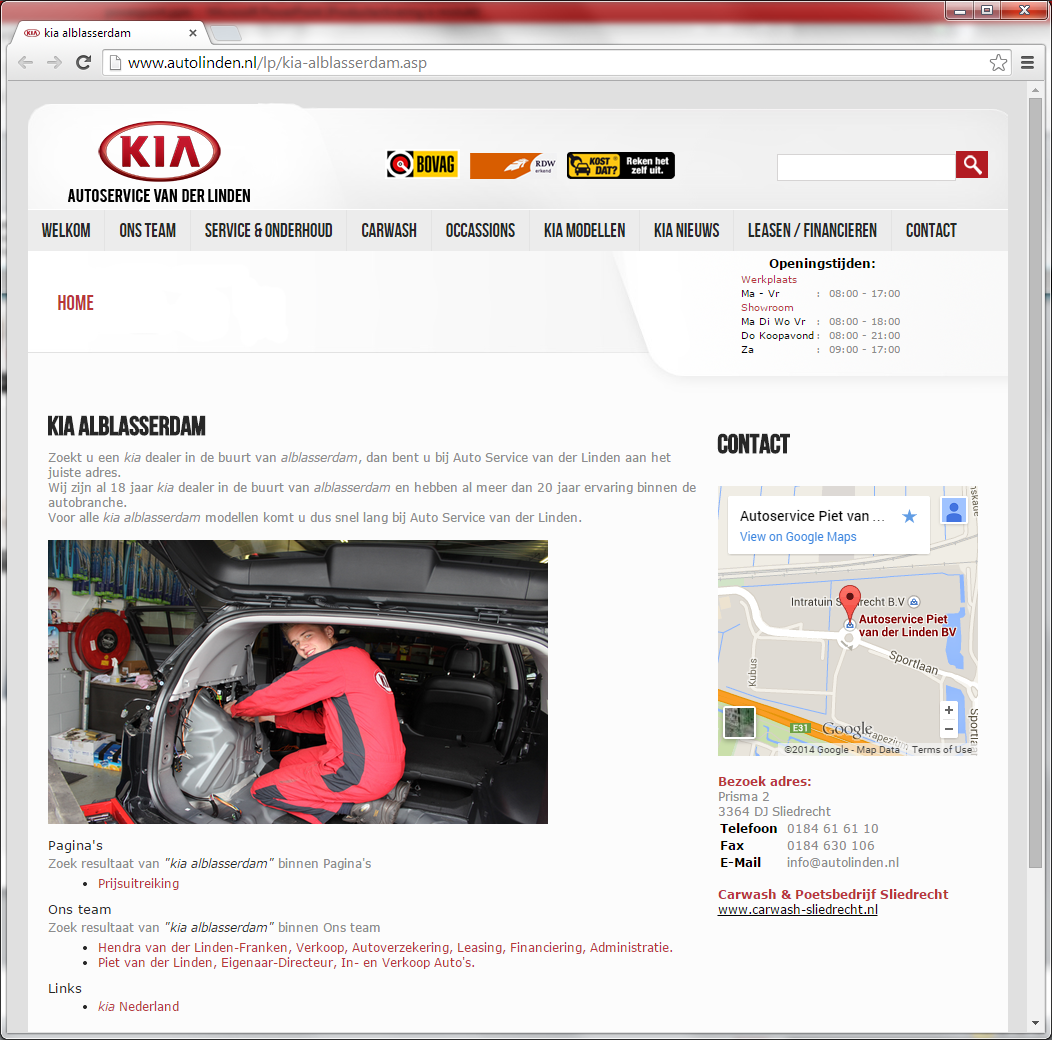 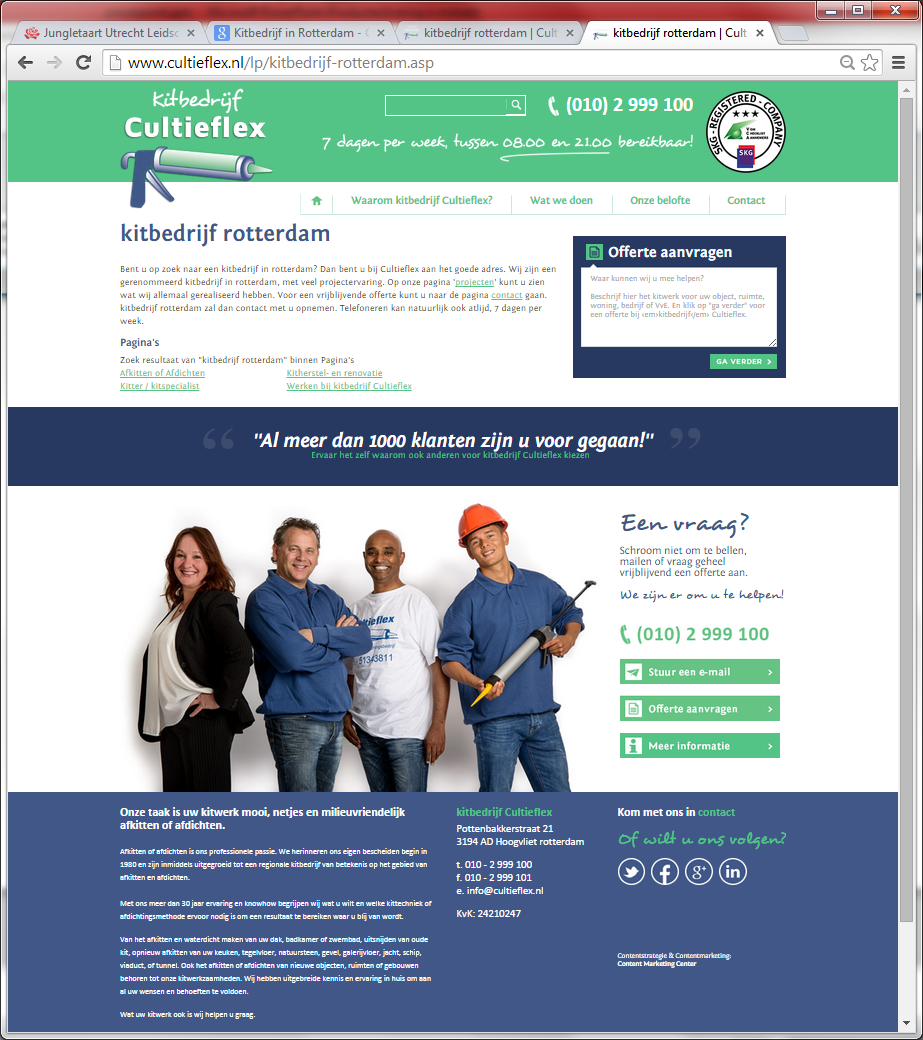 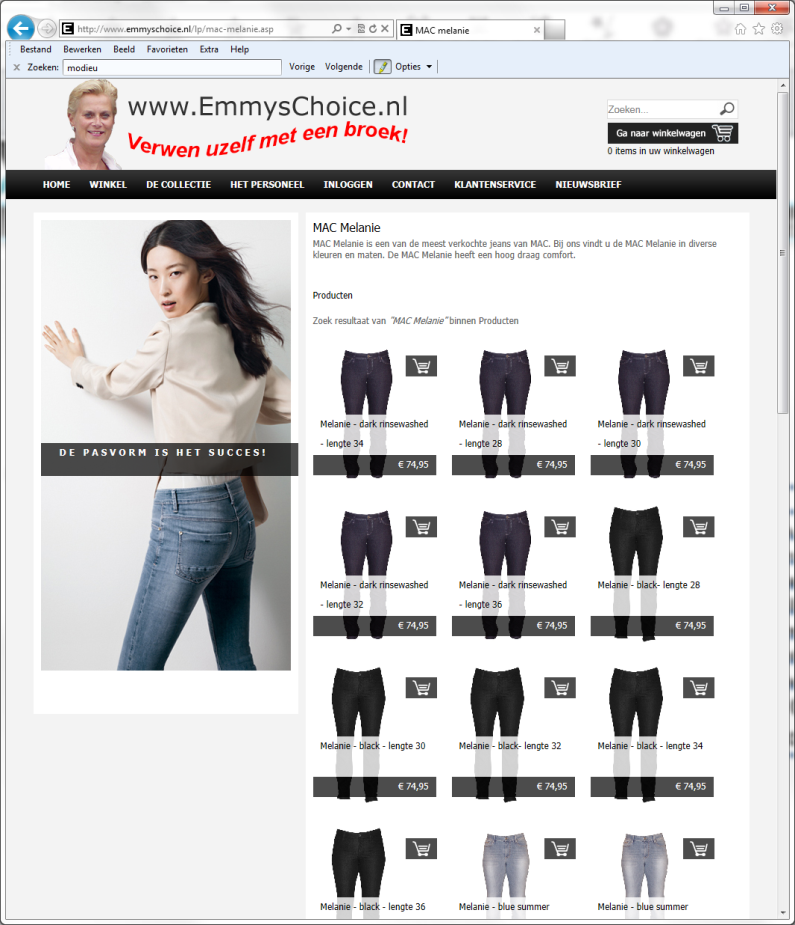 Module
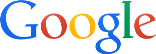 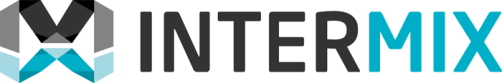 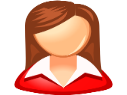 Google Module
Woordcombinatie
Geoptimaliseerde 
Google thema pagina
X-aantal bezoekers
Module
Geoptimaliseerde 
Google thema pagina
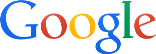 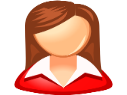 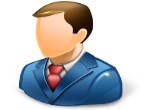 Geoptimaliseerde 
Google thema pagina
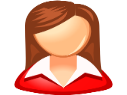 Geoptimaliseerde 
Google thema pagina
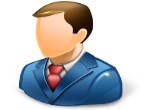 Geoptimaliseerde 
Google thema pagina
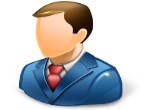 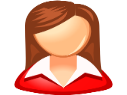 Geoptimaliseerde 
Google thema pagina
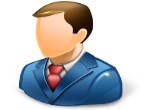 Geoptimaliseerde 
Google thema pagina
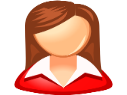 Geoptimaliseerde 
Google thema pagina
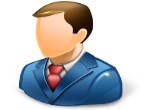 Geoptimaliseerde 
Google thema pagina
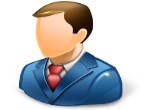 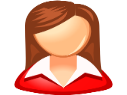 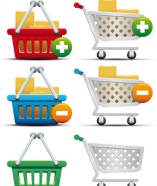 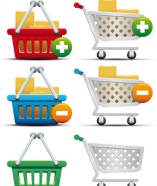 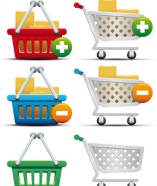 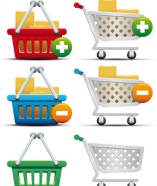 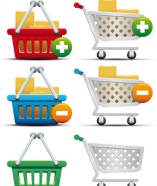 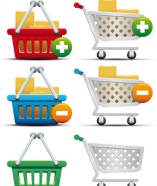 Communication Cockpit
Multiply your marketing results
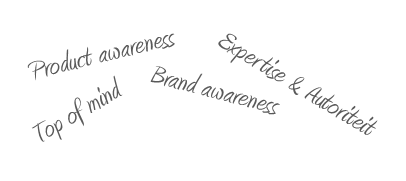 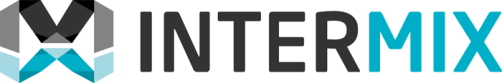 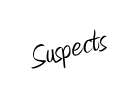 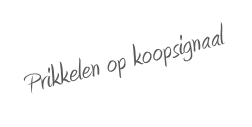 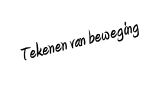 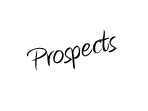 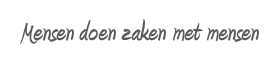 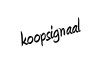 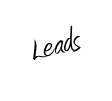 Marketing Funnel
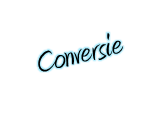 * Social Media  * Nieuwsbrieven
* Direct mail
* SMS marketing
Persoonlijke Benadering
A ha
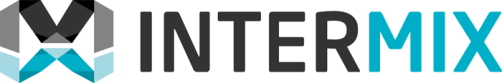 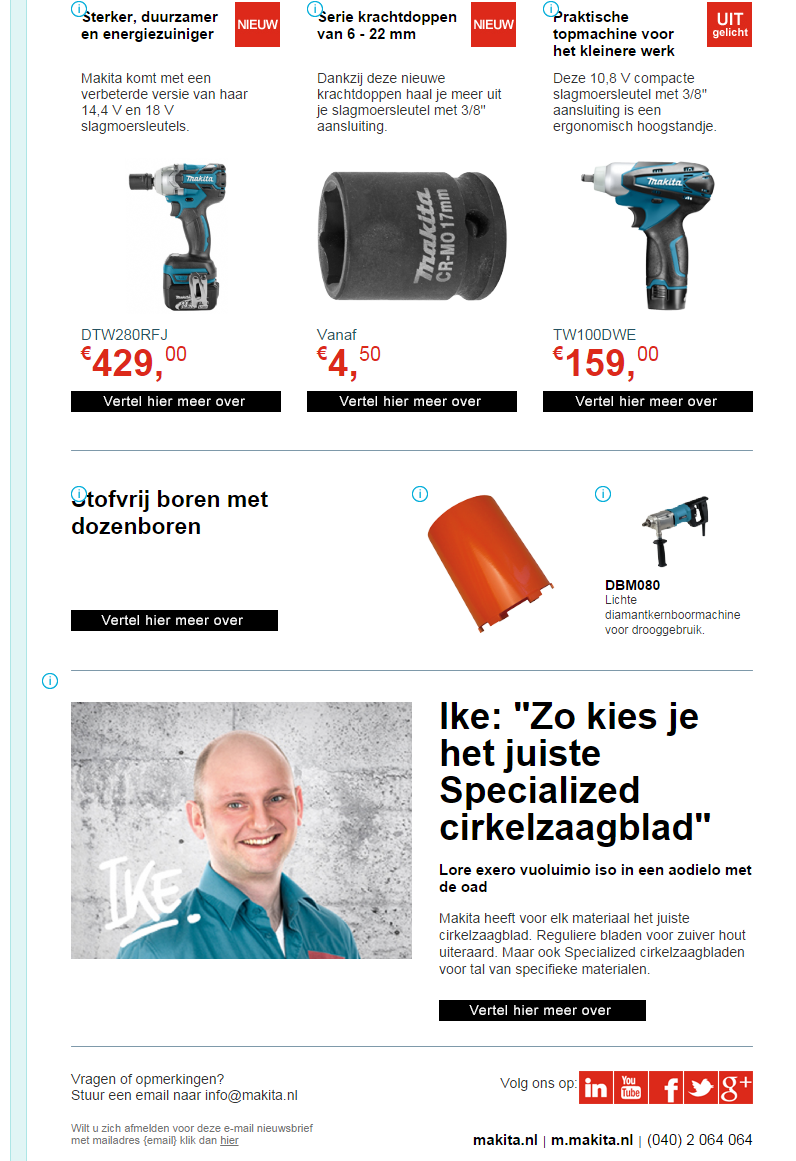 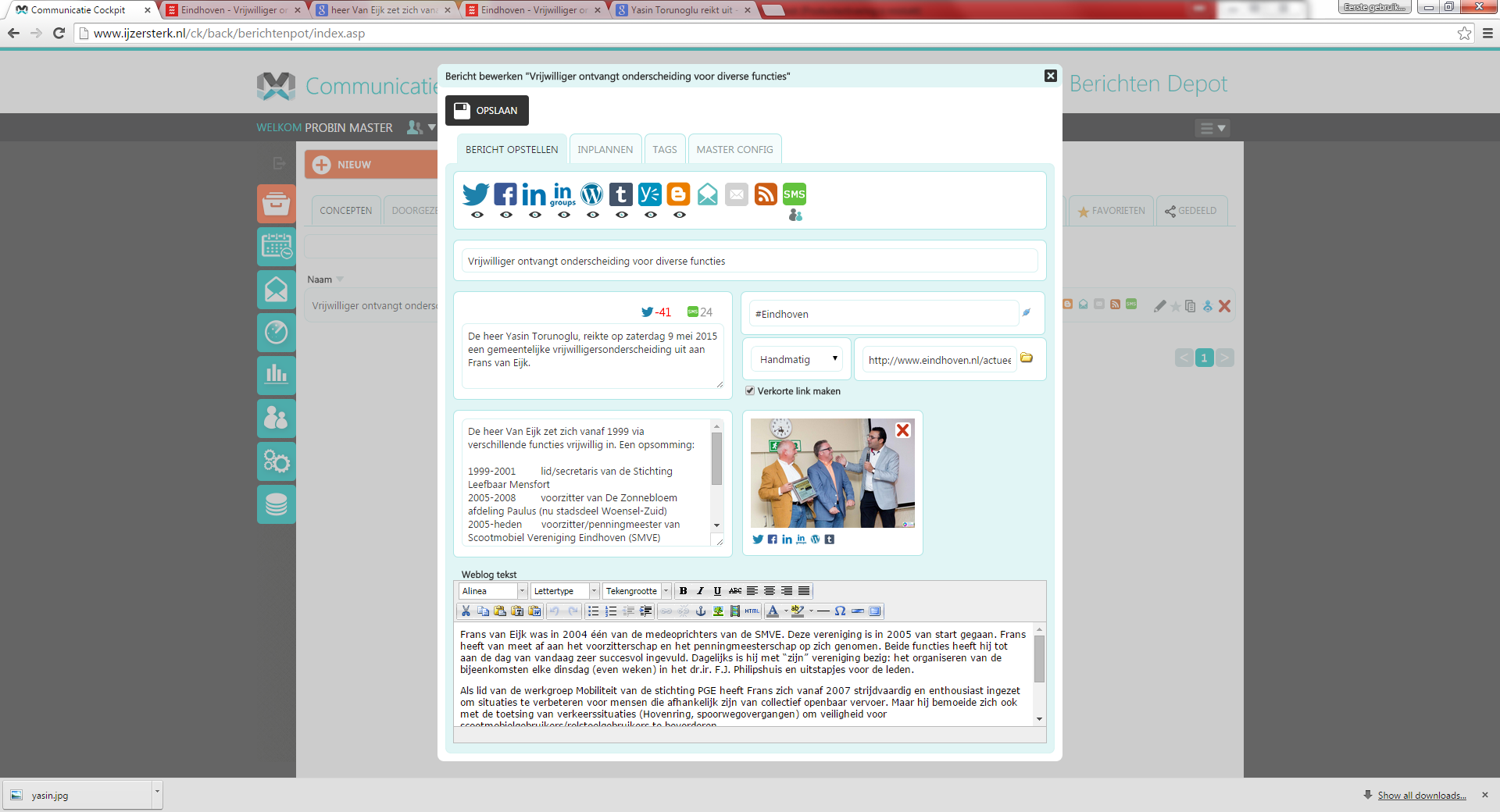 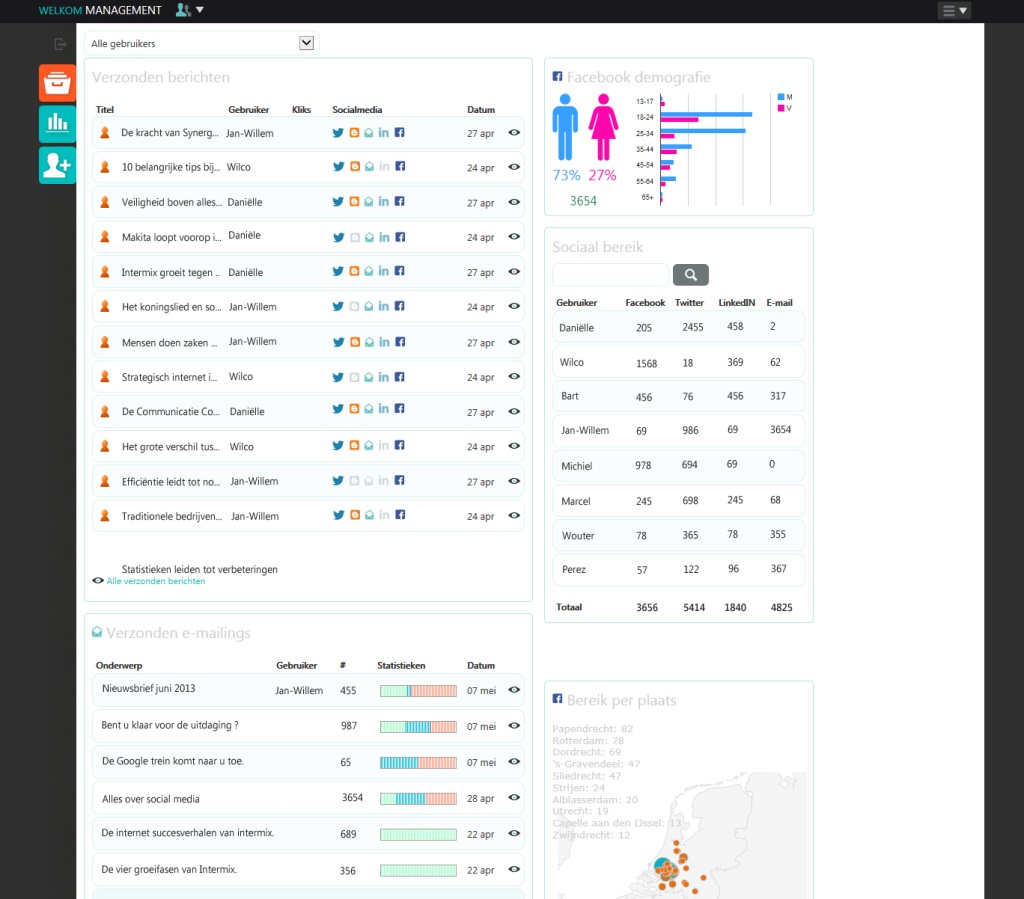 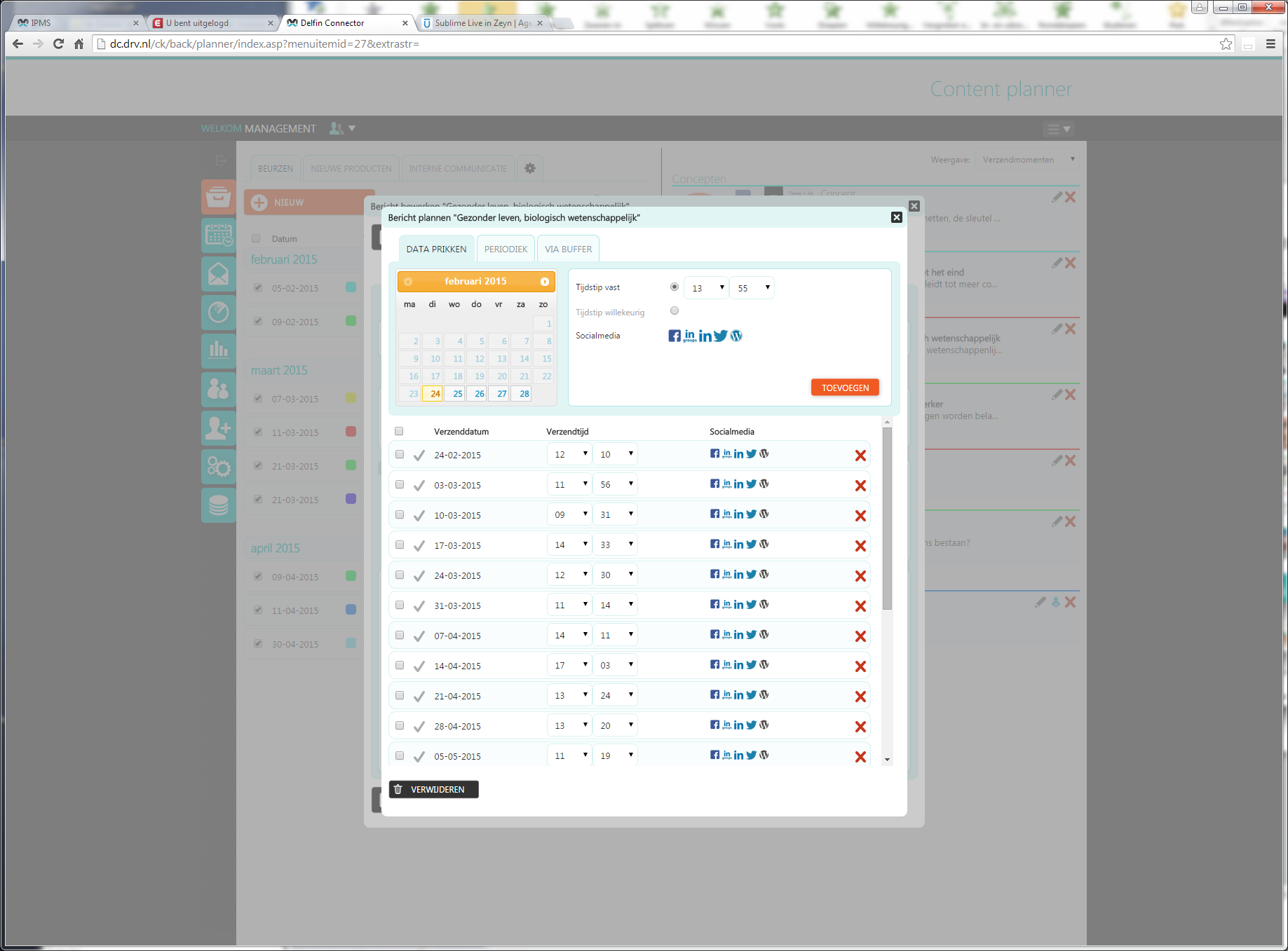 Social messages
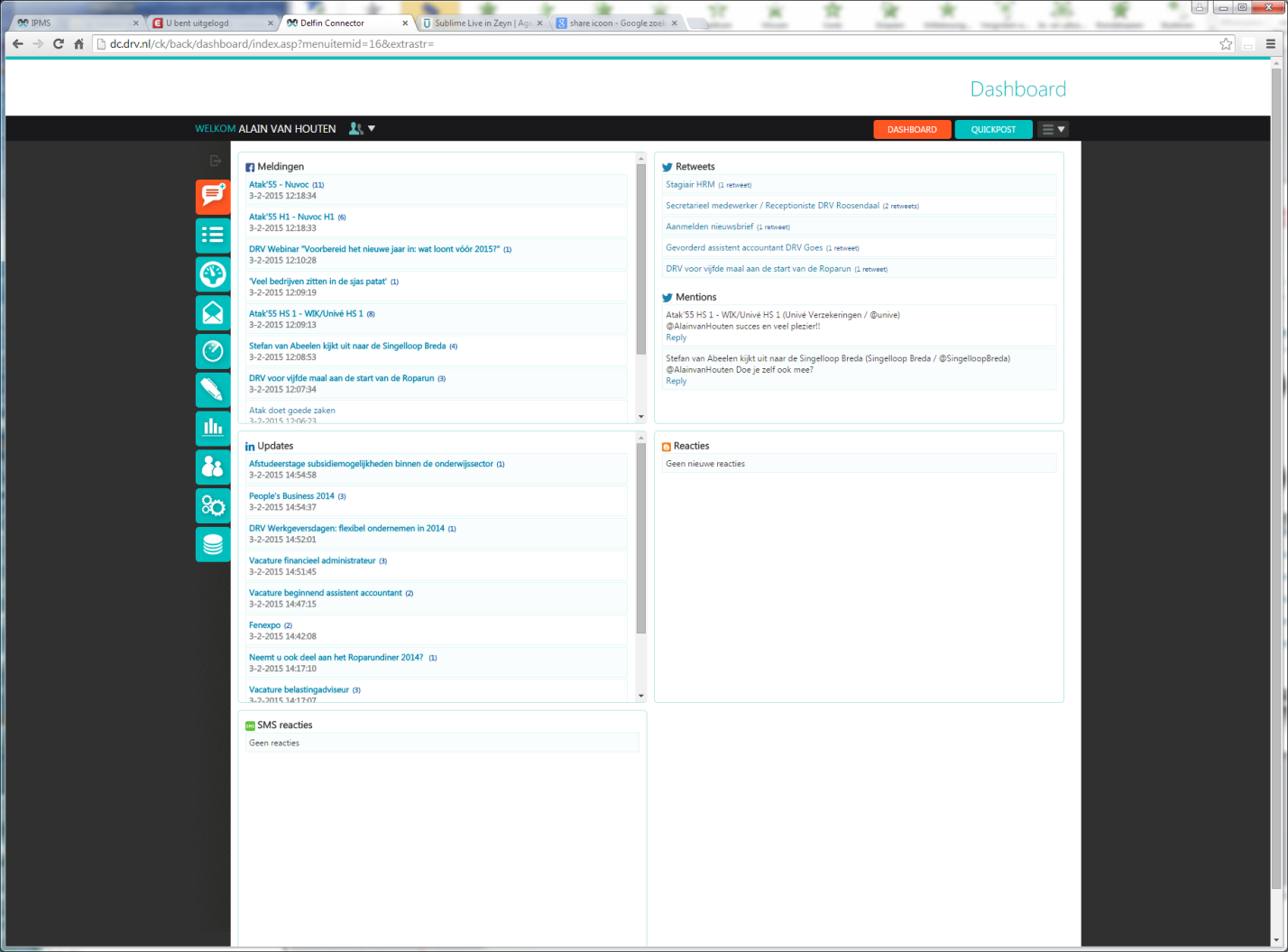 Advanced newsletters
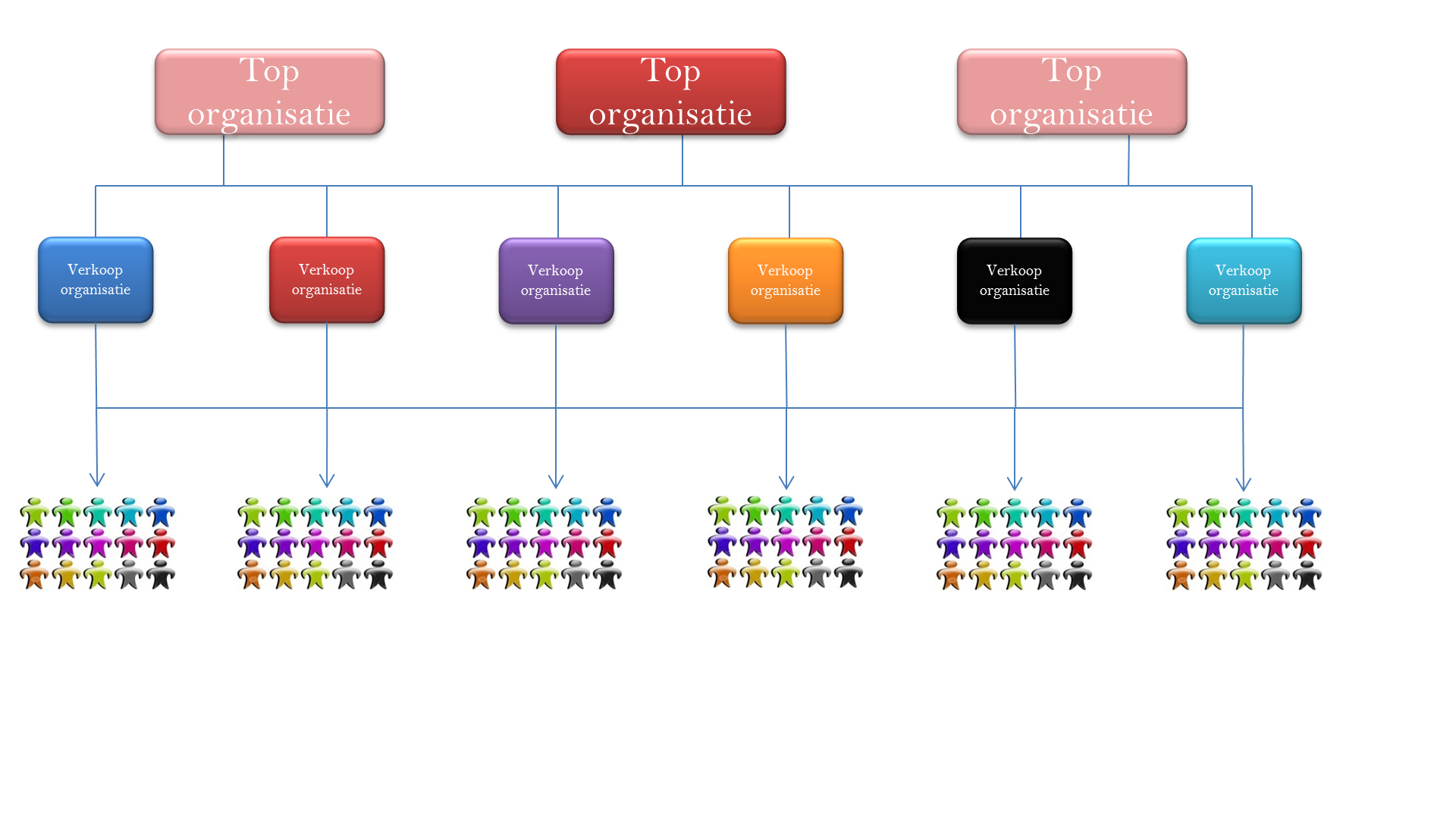 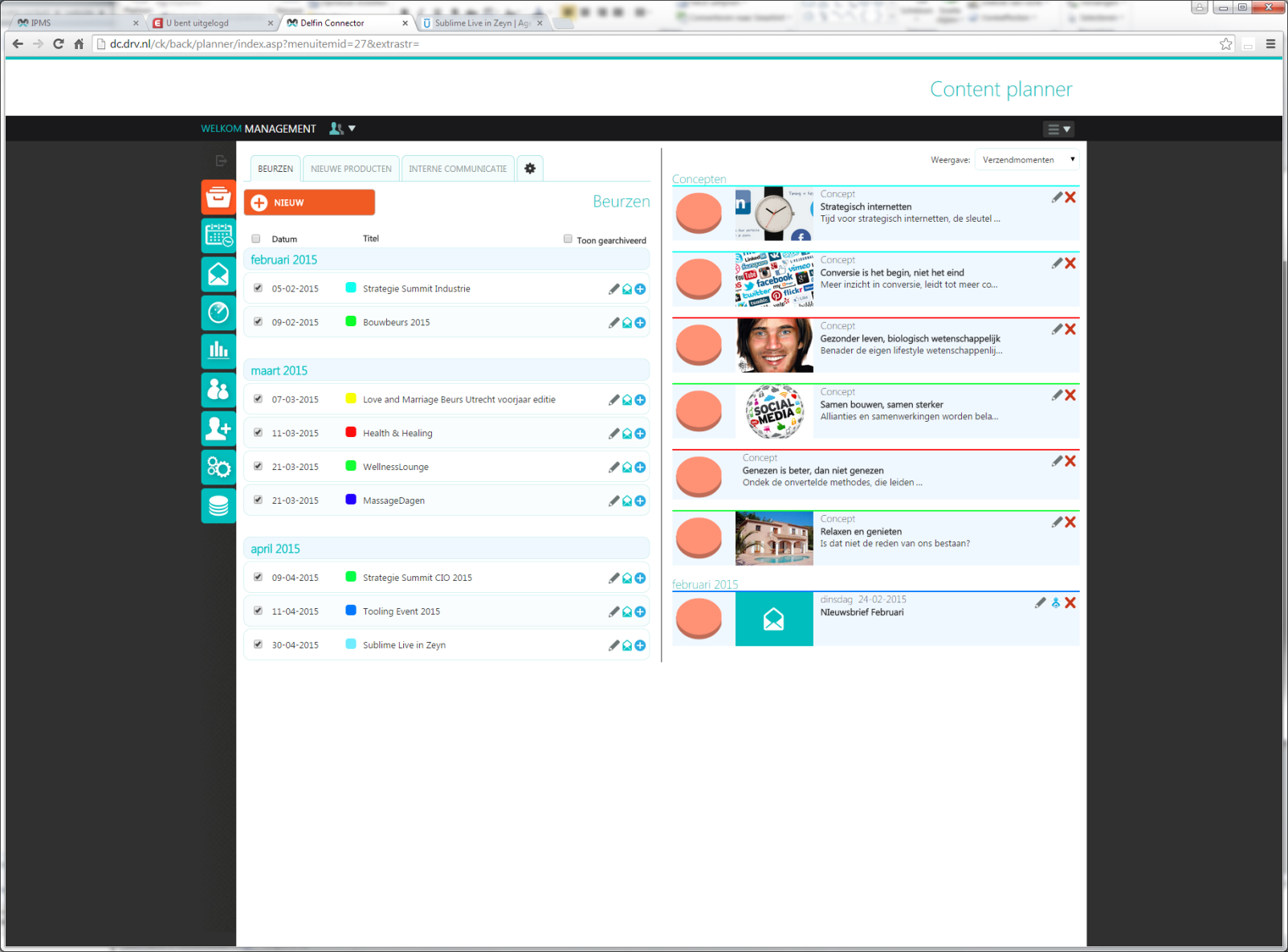 Campagnes & Planning
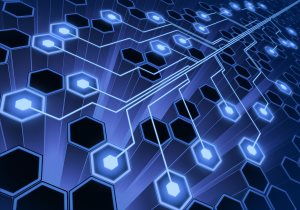 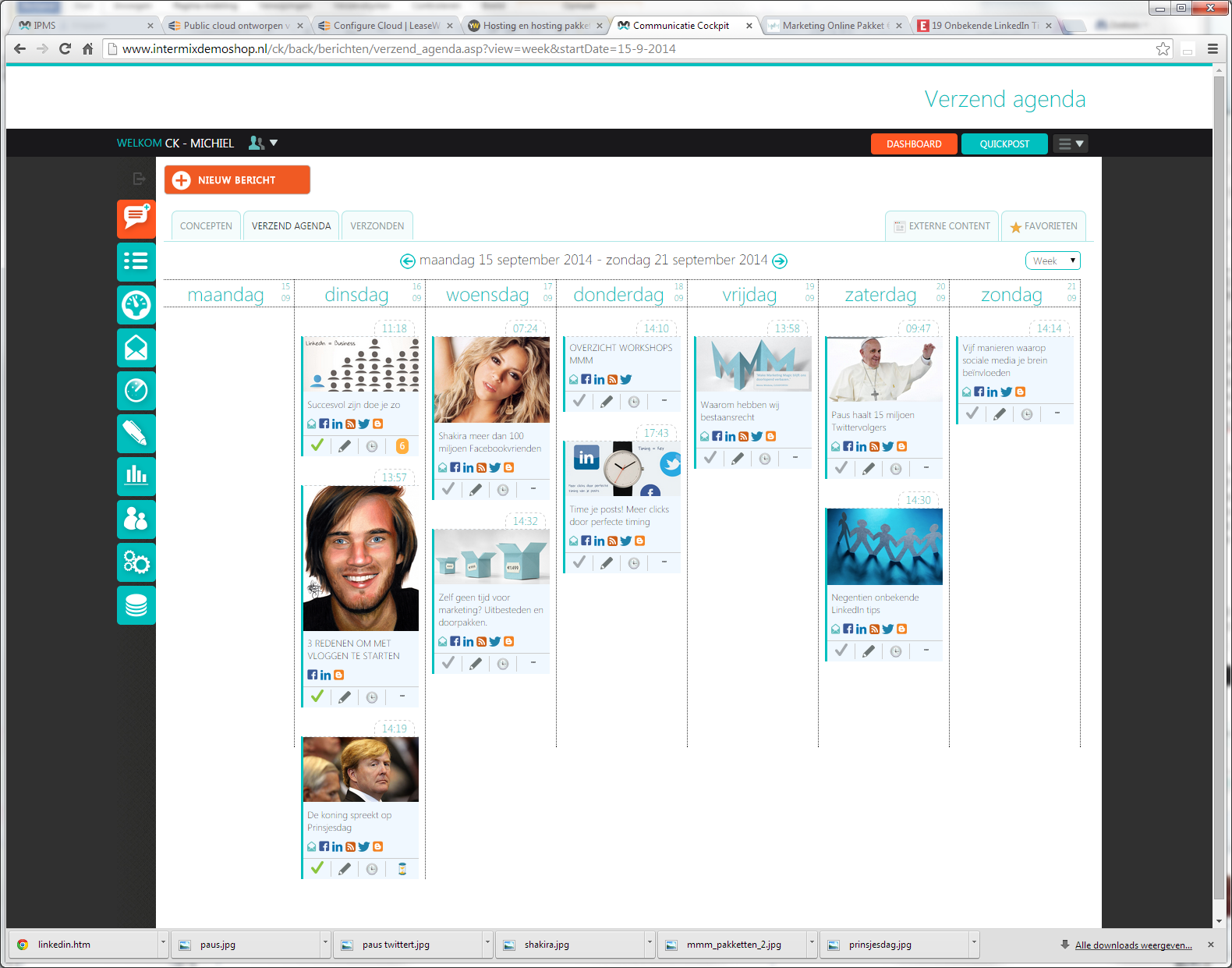 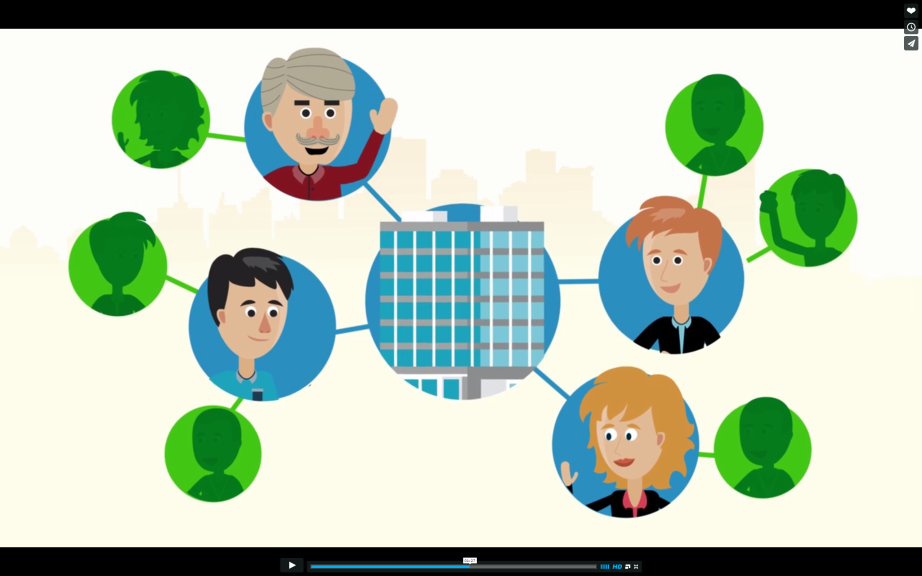 Functionalities
Power of repeat
Social Empowerment (Share)
Direct response
Week planning overview.
Include dealer in communication plan
Statistics
Connected with CRM /admin /etc
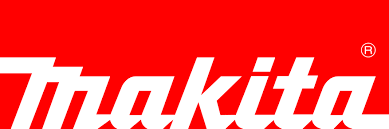 1) Makita creates a promotion
2
2
2
5
2) Makita creates a communication plan
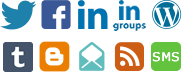 3) Makita push the promo to the reseller
4) Automatically conversion corporate ID
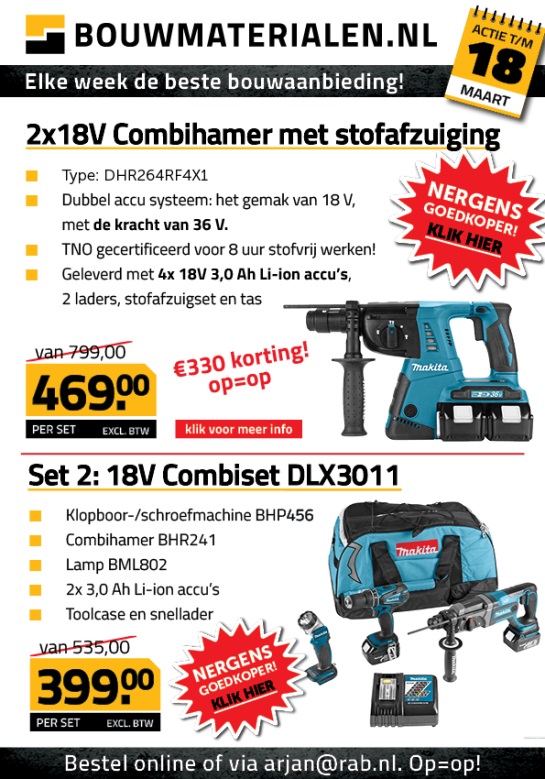 5) Reseller approves or change it
6) Reseller send it to their customers
2
1
1
1
2
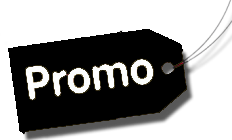 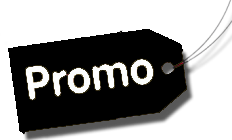 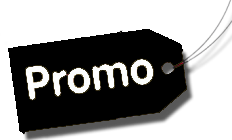 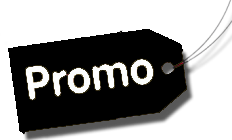 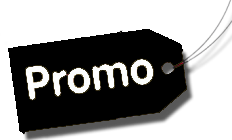 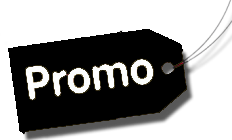 7) Customers click on the promotion
8) Customers buy on the dealers cv page
Bedrijfskolom integratie
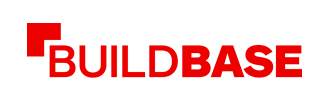 Reseller
Reseller
Reseller
Reseller
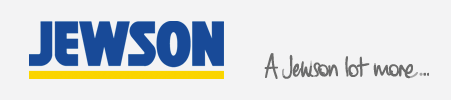 CV
CV
CV
CV
CV
CV
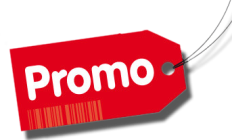 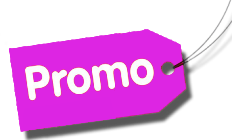 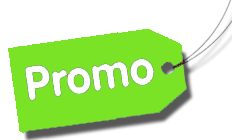 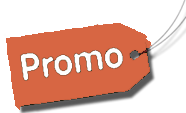 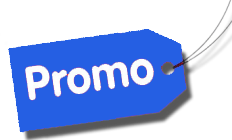 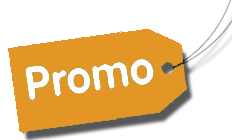 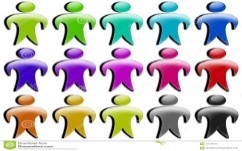 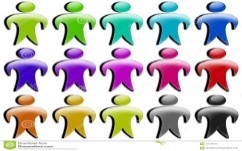 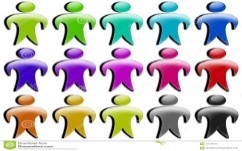 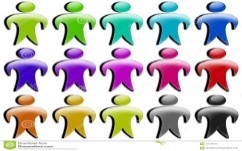 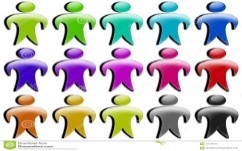 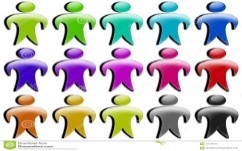 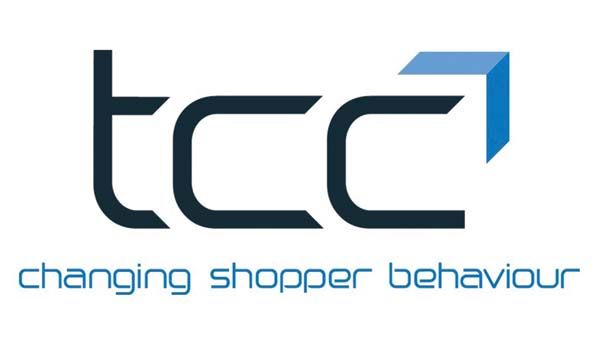 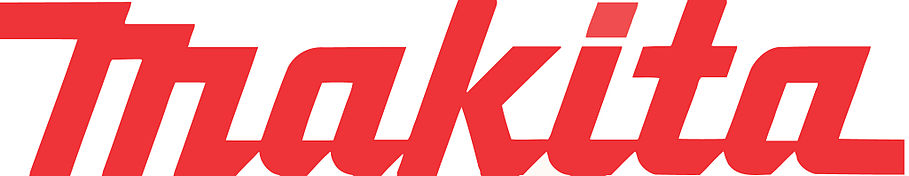 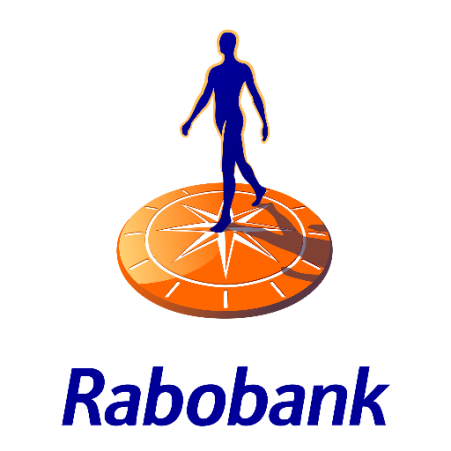 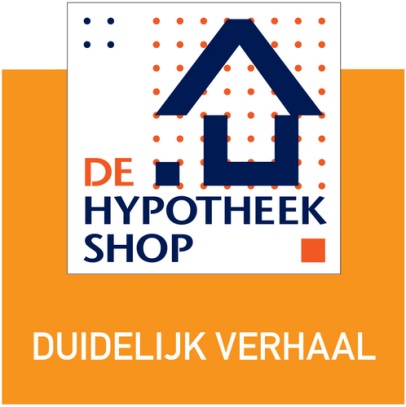 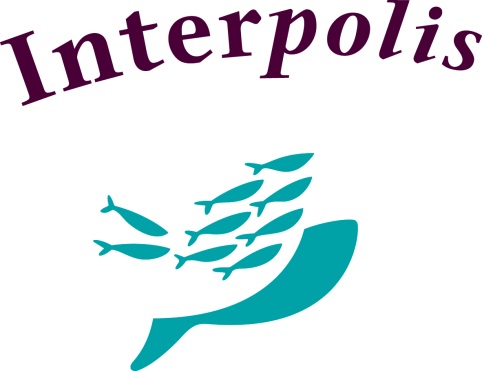 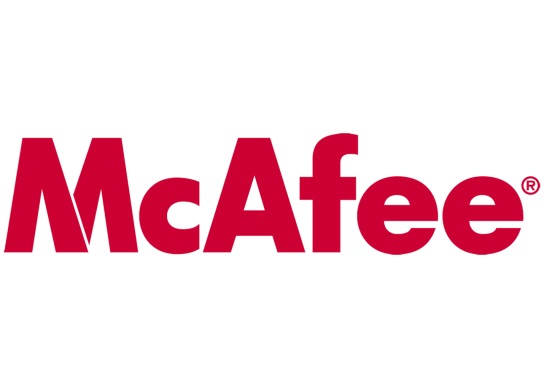 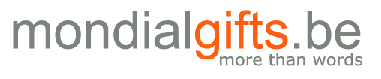 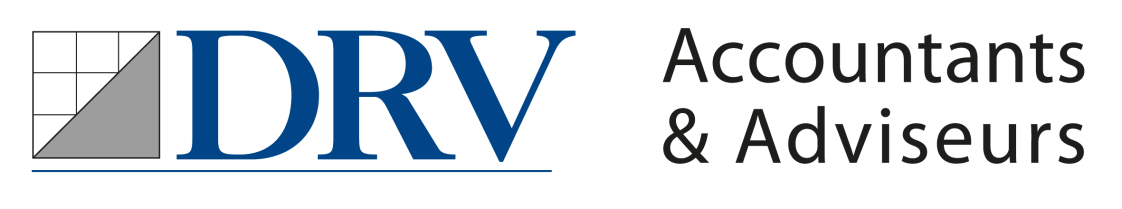 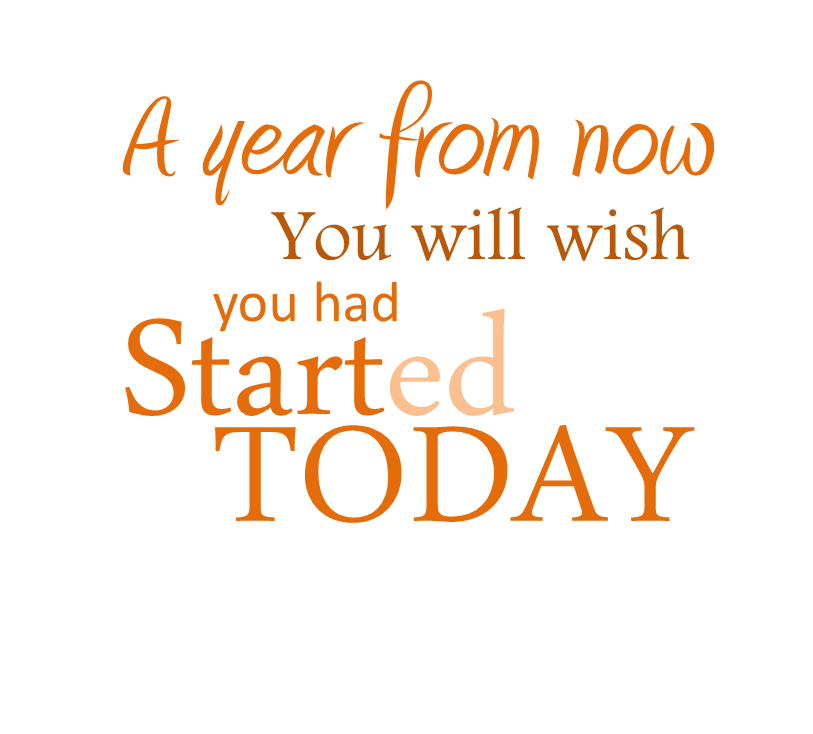 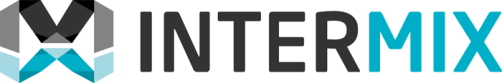 Conversie Cockpit
Conversie Cockpit  Het converteren van bezoekers naar doelen
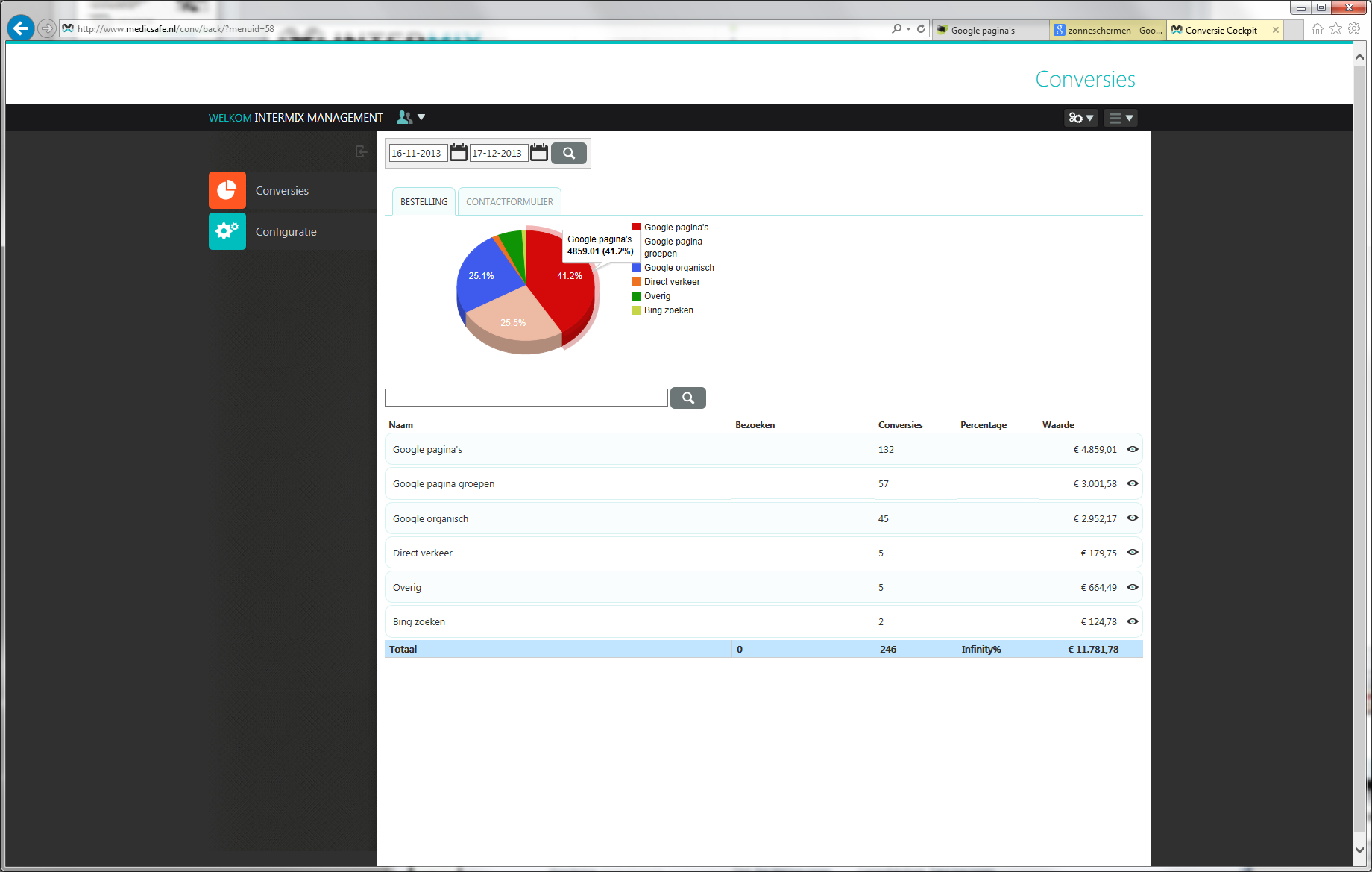 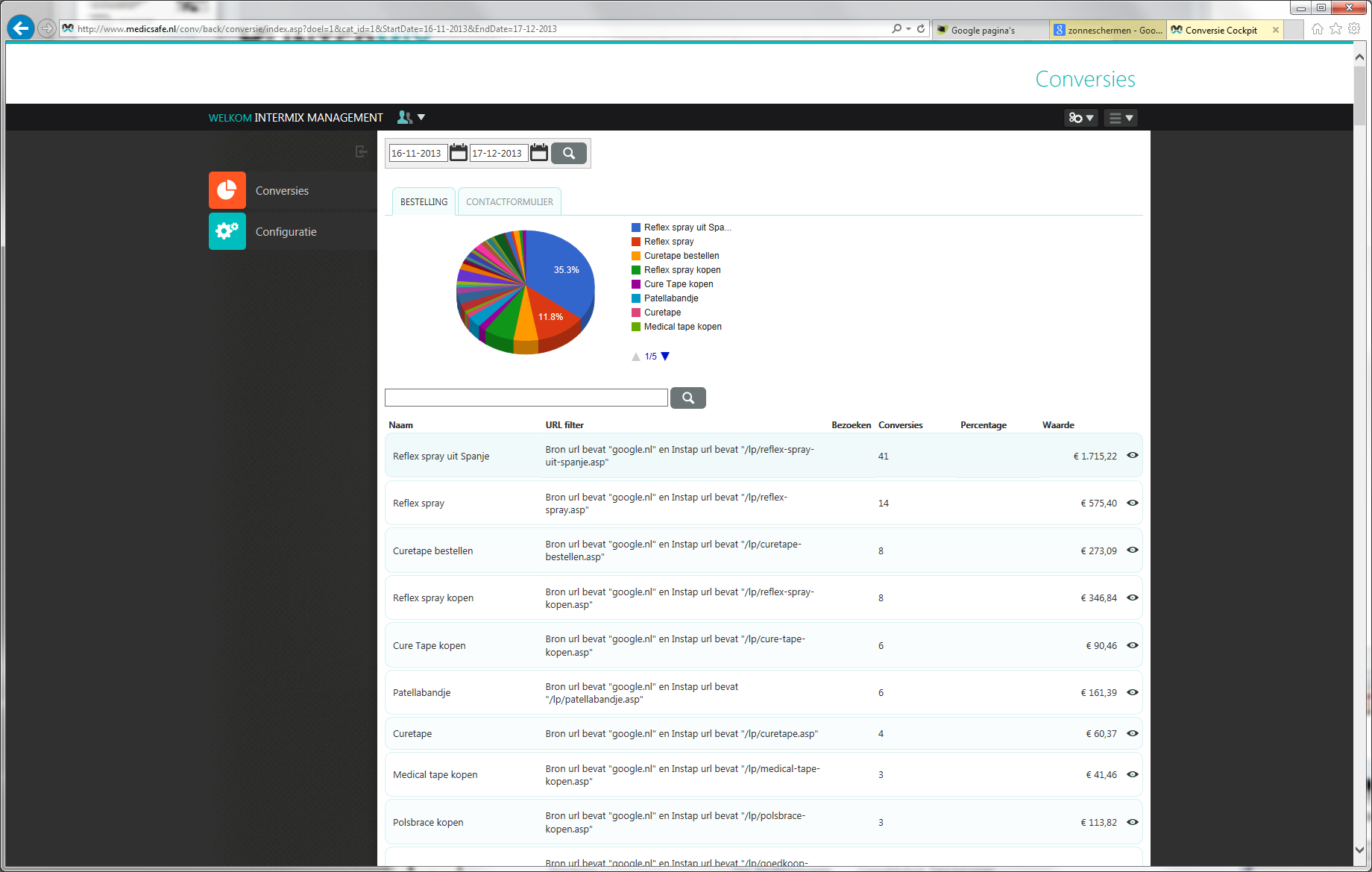